АЛГЕБРА
10 класс
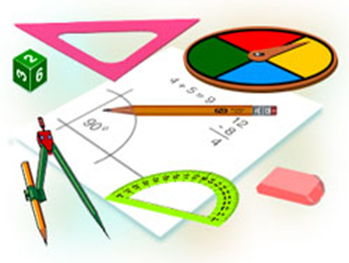 ТЕМА:
ОТНОШЕНИЯ И ОТОБРАЖЕНИЯ.
ПРОВЕРКА САМОСТОЯТЕЛЬНОЙ РАБОТЫ
71.
Yechish.
Bir o‘zgaruvchili irratsional tengsizliklar
ОТНОШЕНИЯ И ОТОБРАЖЕНИЯ
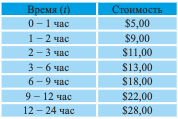 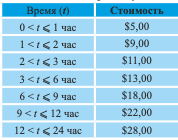 Bir o‘zgaruvchili irratsional tengsizliklar
ОТНОШЕНИЯ И ОТОБРАЖЕНИЯ
Множество значений, принимаемых переменной, соответствующей горизонтальной оси, называется областью определения отношения.
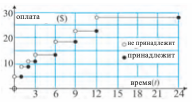 Совокупность значений, принимаемых переменной, соответствующей вертикальной оси, называется множеством значений отношения.
ОТНОШЕНИЯ И ОТОБРАЖЕНИЯ
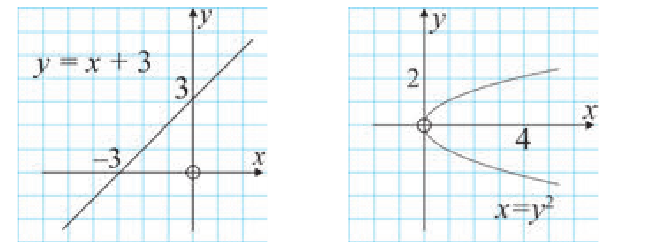 ОТНОШЕНИЯ И ОТОБРАЖЕНИЯ
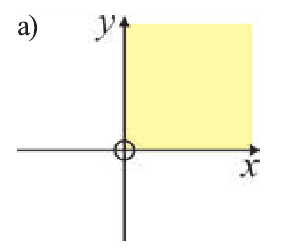 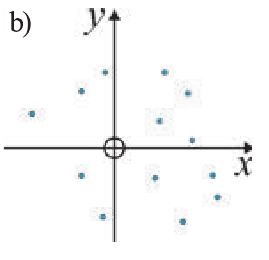 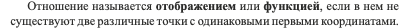 ОТНОШЕНИЯ И ОТОБРАЖЕНИЯ
Следовательно, функция есть специальный вид отношения.
ОТНОШЕНИЯ И ОТОБРАЖЕНИЯ
Графический способ
Пусть отношение задано в виде множества в Декартовой системе координат. Если при проведении всех возможных вертикальных прямых число точек пересечения произвольной из этих прямых с заданным отношением не больше одного, то данное отношение есть функция. И наоборот, если число точек пересечения некоторой вертикальной прямой с заданным отношением больше одного, то отношение не является функцией.
ОТНОШЕНИЯ И ОТОБРАЖЕНИЯ
Пример 1. Проверим, какие из отношений являются функцией:
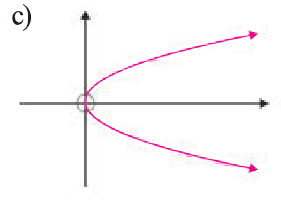 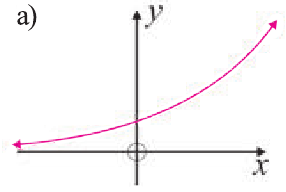 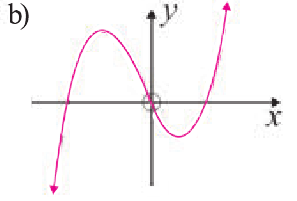 ОТНОШЕНИЯ И ОТОБРАЖЕНИЯ
Решение
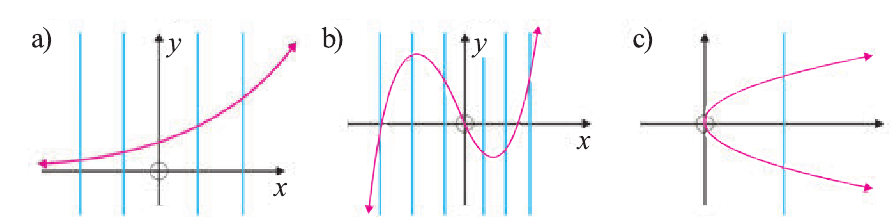 Каждое из отношений a) и b) является функцией, так как произвольная вертикальная прямая пересекается с ней не более, чем в одной точке;
Отношение с) не является функцией, так как существует вертикальная прямая, пересекающая отношение в двух точках.
ОТНОШЕНИЯ И ОТОБРАЖЕНИЯ
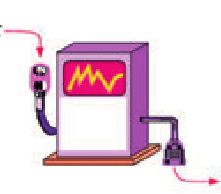 Рассмотрим гипотетическое вычислительное устройство, работающее по следующему алгоритму:
Шаг 1. Вводится некоторое число. 
Шаг 2. Введенное число умножается на 2.
Шаг 3. К результату прибавляется число 3.
ОТНОШЕНИЯ И ОТОБРАЖЕНИЯ
ОТНОШЕНИЯ И ОТОБРАЖЕНИЯ
ЗАДАНИЯ ДЛЯ САМОСТОЯТЕЛЬНОГО ВЫПОЛНЕНИЯ
Во II части учебника на стр. 7 
выполнить задание 74
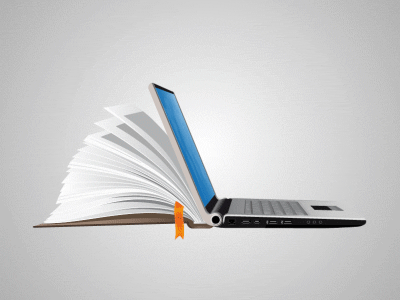